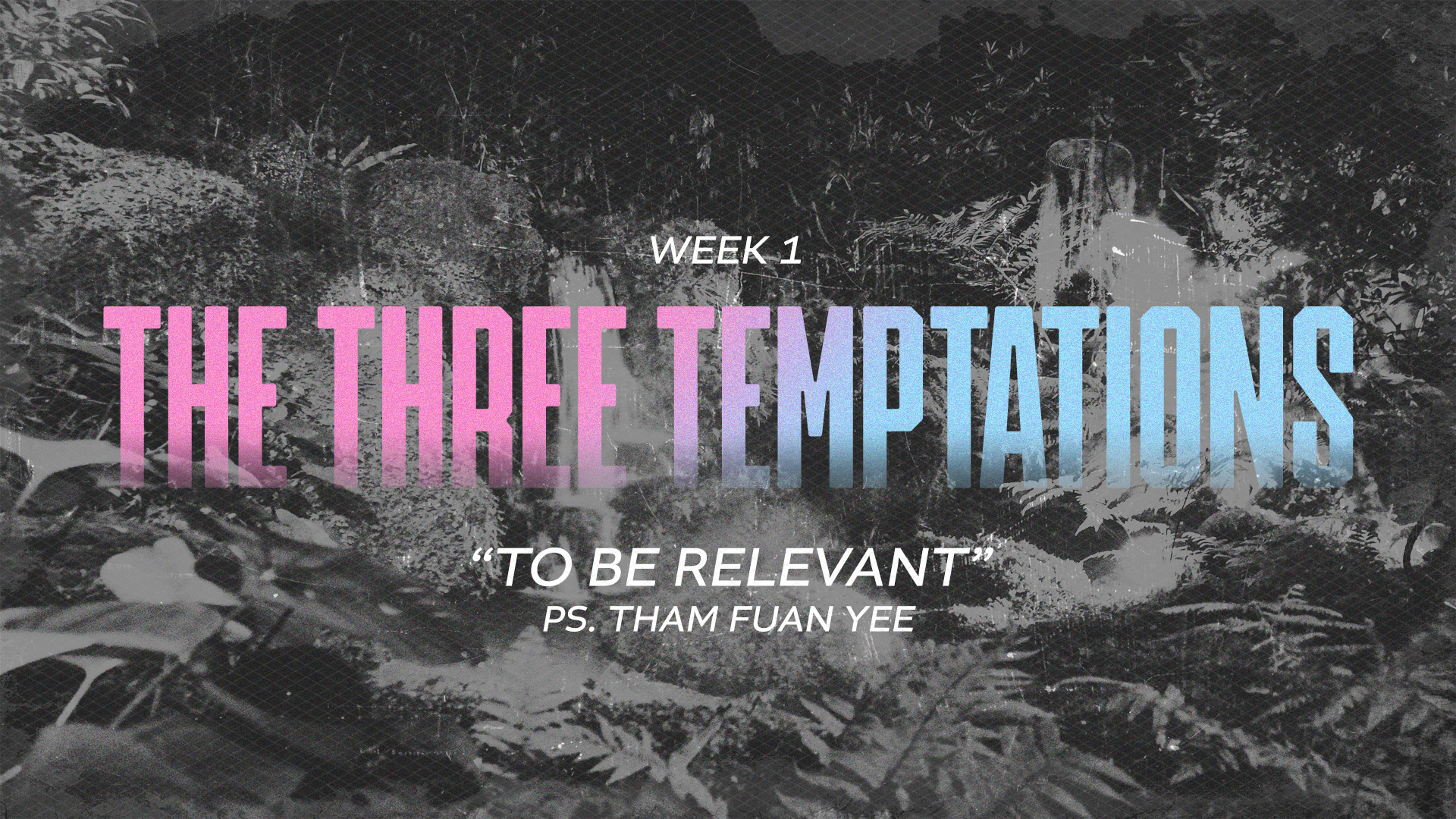 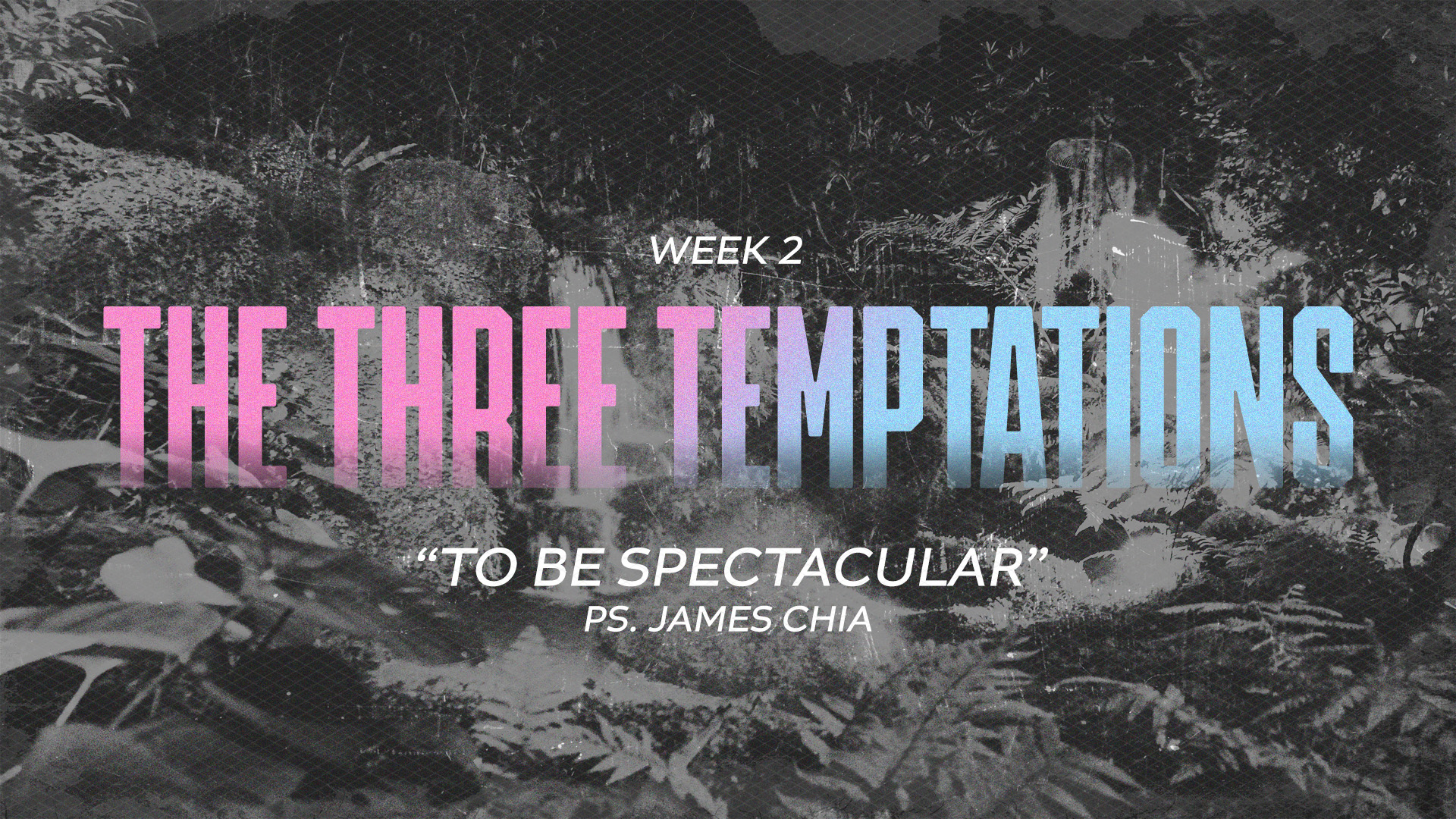 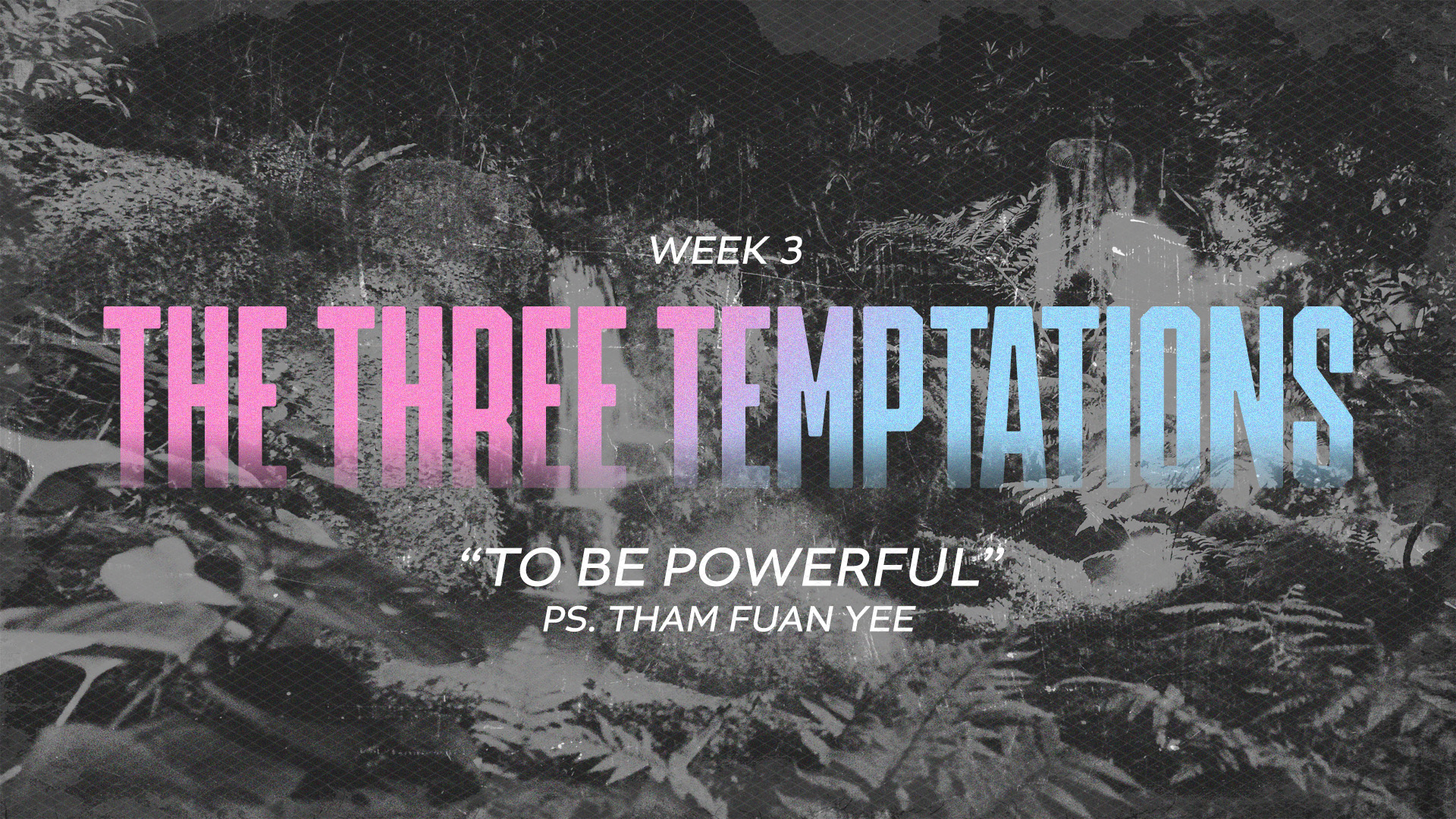 Matthew 4:1-11
Then Jesus was led by the Spirit into the wilderness to be tempted  by the devil. 2After fasting forty days and forty nights, he was hungry. 3The tempter came to him and said, “If you are the Son of God, tell these stones to become bread.”
Matthew 4:1-11
4Jesus answered, “It is written: ‘Man shall not live on bread alone, but on every word that comes from the mouth of God.’” 
5Then the devil took him to the holy city and had him stand on the highest point of the temple. 6“If you are the Son of God,” he said, “throw yourself down. For it is written:
Matthew 4:1-11
“ ‘He will command his angels concerning you, 
         and they will lift you up in their hands, 
         so that you will not strike your foot against a stone.’”
Matthew 4:1-11
7Jesus answered him, “It is also written: ‘Do not put the Lord your God to the test.’” 
8Again, the devil took him to a very high mountain and showed him all the kingdoms of the world and their splendor. 9“All this I will give you,” he said, “if you will bow down and worship me.”
Matthew 4:1-11
10Jesus said to him, “Away from me, Satan! For it is written: ‘Worship the Lord your God, and serve him only.’” 
11Then the devil left him, and angels came and attended him.
[Speaker Notes: Bu this morning I want to focus on Matthew 4:1-4]
Matthew 4:1-4
Then Jesus was led by the Spirit into the wilderness to be tempted  by the devil. 2After fasting forty days and forty nights, he was hungry. 3The tempter came to him and said, “If you are the Son of God, tell these stones to become bread.”
4Jesus answered, “It is written: ‘Man shall not live on bread alone, but on every word that comes from the mouth of God.’”
[Speaker Notes: Talk a little about how the readers, who were mostly Jews, understand this passage. Their upbringing and knowledge of the OT, etc.

“led” God led the nation of Israel in the OT:
Exodus 13:17-18 When Pharaoh let the people go, God did not lead them on the road through the Philistine country, though that was shorter. For God said, “If they face war, they might change their minds and return to Egypt.” 18 So God led the people around by the desert road toward the Red Sea. The Israelites went up out of Egypt ready for battle.
Psalm 136:16 To Him who led His people through the wilderness, His love endures forever.
The same word used in Acts for sailing.

“wilderness”. It’s interesting to note that the wilderness was the place Moses asked Pharoah to release them to in order to worship the Lord. When they are out of Egypt, wilderness became a negative place. It is not the place, it is the heart of man that determines if the place is positive or negative. Do not let the Devil own the wilderness. Find God in there.

“tempted” = tested]
Deuteronomy 8:1-5
Be careful to follow every command I am giving you today, so that you may live and increase and may enter and possess the land the Lord promised on oath to your ancestors. 2Remember how the Lord your God led you all the way in the wilderness these forty years, to humble and test you in order to know what was in your heart, whether or not you would keep his
Deuteronomy 8:1-5
commands. 3He humbled you, causing you to hunger and then feeding you with manna, which neither you nor your ancestors had known, to teach you that man does not live on bread alone but on every word that comes from the mouth of the Lord. 4Your clothes did not wear out and your feet did not swell during these forty years. 5Know then in your heart that as a man
Deuteronomy 8:1-5
disciplines his son, so the Lord your God disciplines you.
An allusion to the nation of Israel’s (the son of God) forty years of testing in the wilderness and their failures.
Jesus reverses the failures of Israel and thus is the true Israel and the unique Son of God.
Satan speaks directly in the Bible on 3 occasions:
Genesis 3:1
Now the serpent was more crafty than any of the wild animals the Lord God had made. He said to the woman, “Did God really say, ‘You must not eat from any tree in the garden’?”
Genesis 3:4-5
4“You will not certainly die,” the serpent said to the woman. 5“For God knows that when you eat from it your eyes will be opened, and you will be like God, knowing good and evil.”
Job 1:6-7
One day the angels came to present themselves before the Lord, and Satan also came with them. 7The Lord said to Satan, “Where have you come from?”
Satan answered the Lord, “From roaming throughout the earth, going back and forth on it.”
Job 1:9-11
“Does Job fear God for nothing?” Satan replied. 10“Have you not put a hedge around him and his household and everything he has? You have blessed the work of his hands, so that his flocks and herds are spread throughout the land. 11But now stretch out your hand and strike everything he has, and he will surely curse you to your face.”
Job 2:1-2
On another day the angels came to present themselves before the Lord, and Satan also came with them to present himself before him. 2And the Lord said to Satan, “Where have you come from?”
Satan answered the Lord, “From roaming throughout the earth, going back and forth on it.”
Job 2:4-5
“Skin for skin!” Satan replied. “A man will give all he has for his own life. 5But now stretch out your hand and strike his flesh and bones, and he will surely curse you to your face.”
Matthew 4:3
The tempter came to him and said, “If you are the Son of God, tell these stones to become bread.”
Matthew 4:6
“If you are the Son of God,” he said, “throw yourself down. For it is written:
“‘He will command his angels concerning you, 
         and they will lift you up in their hands, 
         so that you will not strike your foot against a stone.’”
Matthew 4:9
“All this I will give you,” he said, “if you will bow down and worship me.”
To human:Satan slanders God to human (Eve)
To God: Satan slanders human (Job) to God
To Jesus: Satan slanders the God-human (Jesus)
[Speaker Notes: God declared Jesus’ sonship in the last passage, “You are my beloved Son in whom I am well-pleased.”

“If you are the Son of God...” 

Did God really say you are his Son? (slander God). 

Is he up to it as God’s representative now that he finds himself hungry and vulnerable? (slander human)]
THE TEMPTATION TO BE RELEVANT
relevant
/ˈrɛləv(ə)nt/
appropriate to the current time, period, or circumstances; of contemporary interest
[Speaker Notes: No consideration of the impact on eternity]
For our purpose, relevance is an appeal to the lust of the flesh.It is a temptation to miracle-mongering, to living by sight rather than by faith, to having “faith” in creation rather than in the Creator
Do you see “relevance” in this place?
How do you not live by bread alone?
Bringing eternity into the ordinary.
[Speaker Notes: How does it look like when we live by bread alone, in the ordinary?:

We are scared of what people think of us. Don’t come for our monthly church prayer gathering “At the Gap” because we are more afraid of what people think of us when we pray than enjoying talking to God.

Some suggestions:

Breaking the bread and drinking the wine at every meal as a reminder of the grace we were showered with every single day.
Heating and cooling – remembering the presence of God as the pillar of cloud and the pillar of fire.
Drive the kingship of Jesus to your children from a young age.]
Matthew 4:4
Jesus answered, “It is written: ‘Man shall not live on bread alone, but on every word that comes from the mouth of God.’”
Prioritising the will of God over the needs of people.
[Speaker Notes: People’s needs are insatiable, and we all have 24 hours.

Ask the Lord to lead you to do his will every single day. I can’t do everything in 24 hours, what do you want me to do today? Lead me there.]
John 4:31-34
Meanwhile his disciples urged him, “Rabbi, eat something.” 32But he said to them, “I have food to eat that you know nothing about.” 33Then his disciples said to each other, “Could someone have brought him food?” 34“My food,” said Jesus, “is to do the will of him who sent me and to finish his work.”
Hearts changed through disciplines, not miracles.
[Speaker Notes: Miracles encouraged the hearts. It does not change hearts.]
Conclusion: You are sons and daughters of God.
[Speaker Notes: You are children of God not because of what you have done, but because of what Christ has done. And now with the guarantee of the Spirit in us, we are adopted as his sons and daughters, making us cry out Abba! Father!

You are called to live a life worthy of our calling (Eph. 4:1-2). So, live a life that:
Brings eternity into the ordinary
Prioritises the will of God over the needs of people
Changes the heart through disciplines.]